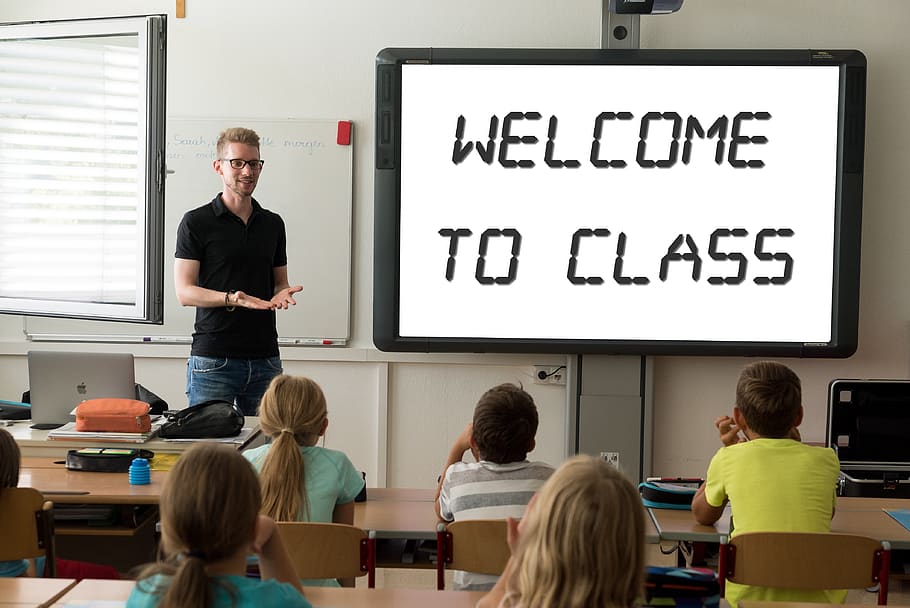 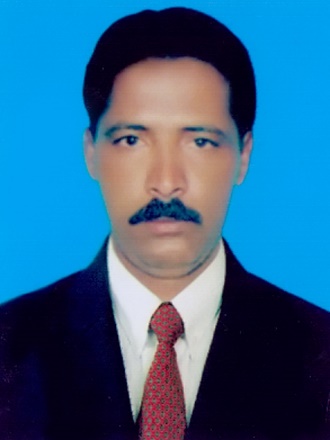 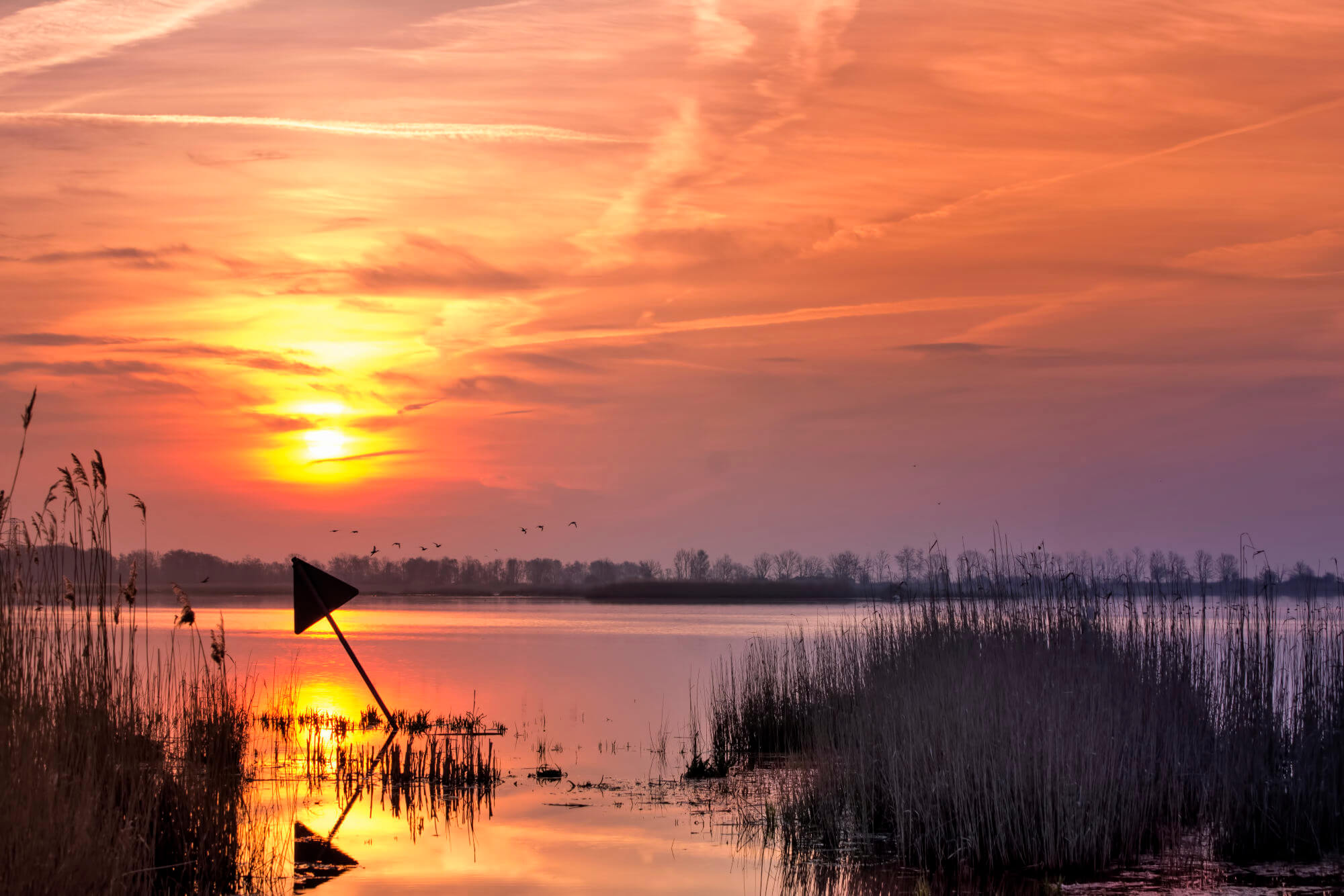 Learning outcome
At the end of the lesson, students will be able to—

select verb for the gap
identify the position of ‘s/es’
identify the subject and verb agreement
apply the right form of the verbs
[Speaker Notes: The above outcomes will be focused in this content.]
Note
At the time of filling in the blank with right form of 
verb, a student is to perform two functions at a time.
Selecting appropriate verb for the gap
Writing the correct form of verb according to the context
To do the work easily, students should read the passage time and 
again before filling the gap to select appropriate verb for each gap.
[Speaker Notes: Teachers are requested to make the students understand this slide clearly.]
Find out appropriate verbs to fill in the blanks from the box and apply their right forms according to the context.
We (a) ________ see a dolphin show in the picture. A man (b)________the show. 
Dolphins (c)________ very expert in playing games. It  (d)________ us pleasure. 
Everybody (e)_________ it very much.
[Speaker Notes: This passage is the example of a contextual question. Teacher may make the students understand about contextual question 
with this example.]
Position of s/es
Do
Does
+
es
=
Pushes
Push
+
es
=
expresses
express
+
es
=
Catch
Catches
+
es
=
Note: If there is o,s, sh, ch  at the last of the word, ‘es’ is to be added with 
the verb in the present tense in case of subject 3rd person singular number.
[Speaker Notes: A big portion of the students do not know the position of ‘s/es’. This problem will be removed by this slide. Learning outcomes No-3 will be achieved from this slide.]
Let us see the subject and verb agreement
[Speaker Notes: Teacher may teach this item as he likes.]
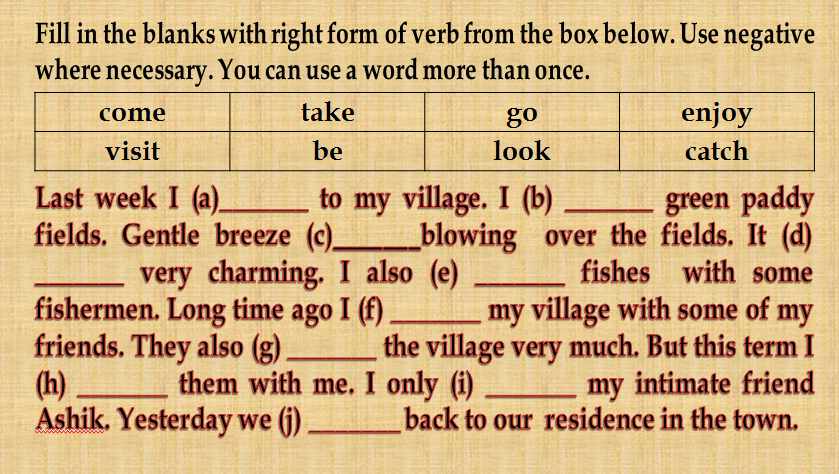 If  last, yesterday, ago, long since or any past indicated 
phrase is available in a sentence, the verb will  be past.
[Speaker Notes: How, when and where past tense is used shown here. Students should read the passage again and again before solving the problems so that they can solve it easily.]
Write a passage about yourself showing the right form of ten verbs like—

I am a student…………….